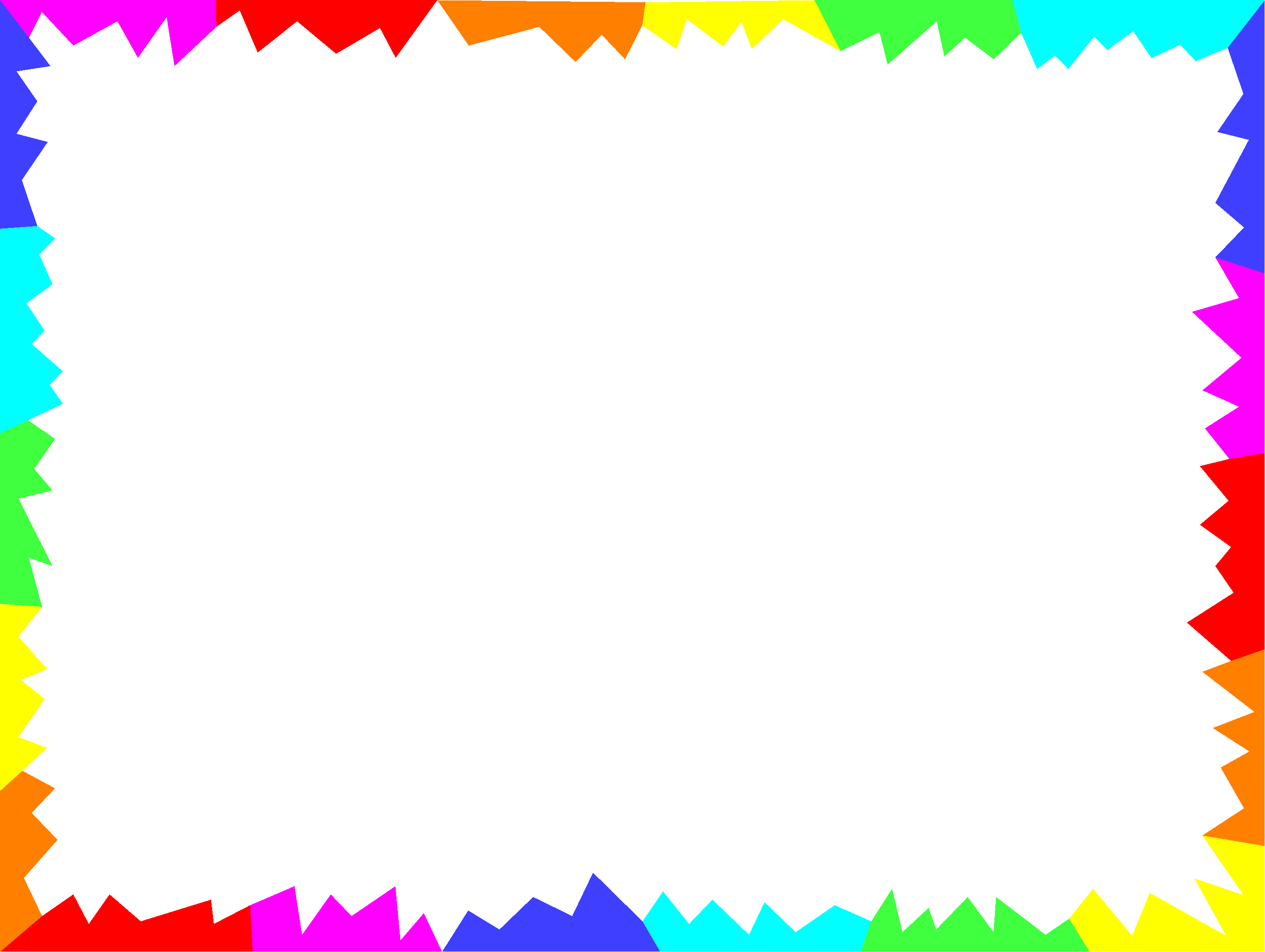 Наша семья выбирает здоровый образ жизни!
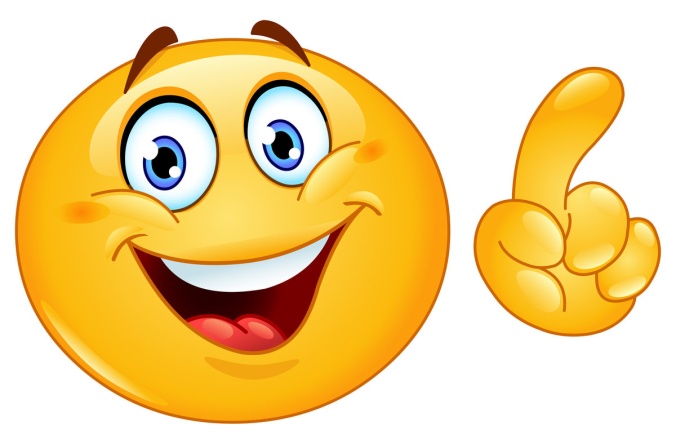 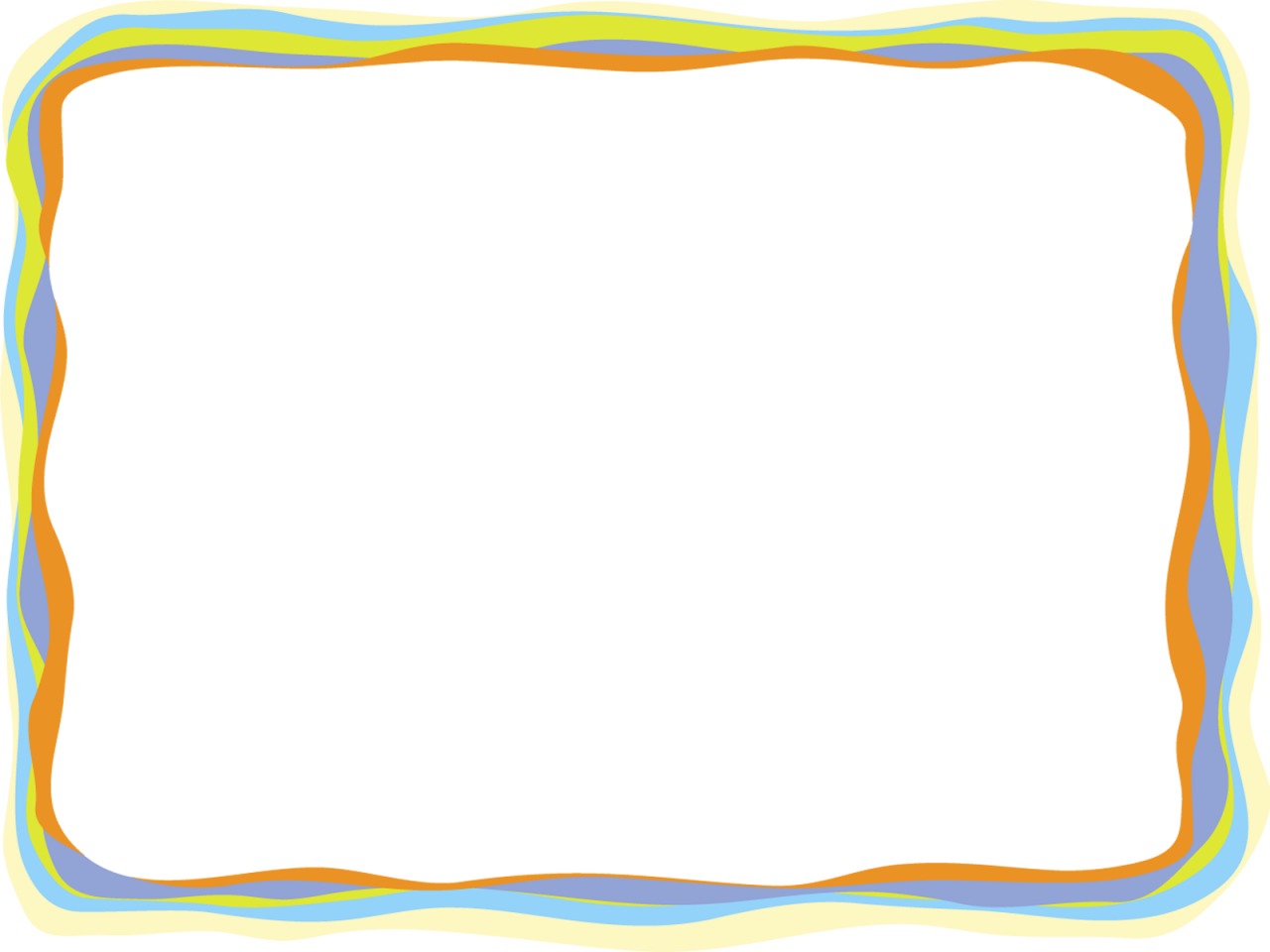 Спорт играет важную роль в жизни нашей семьи
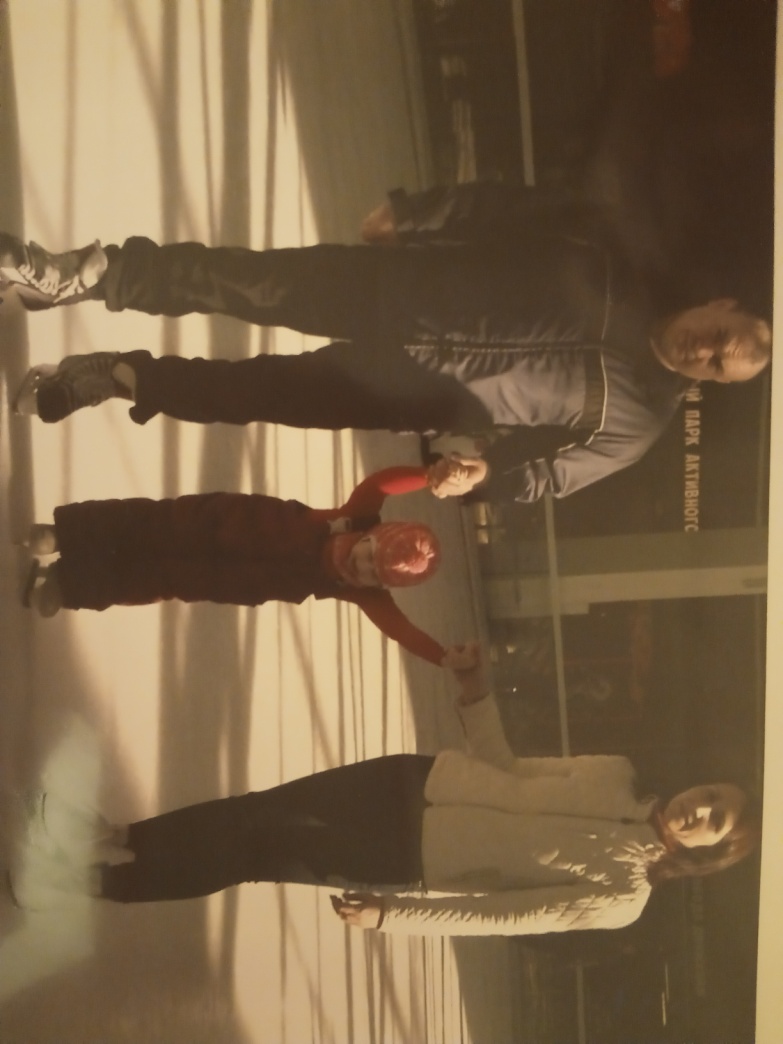 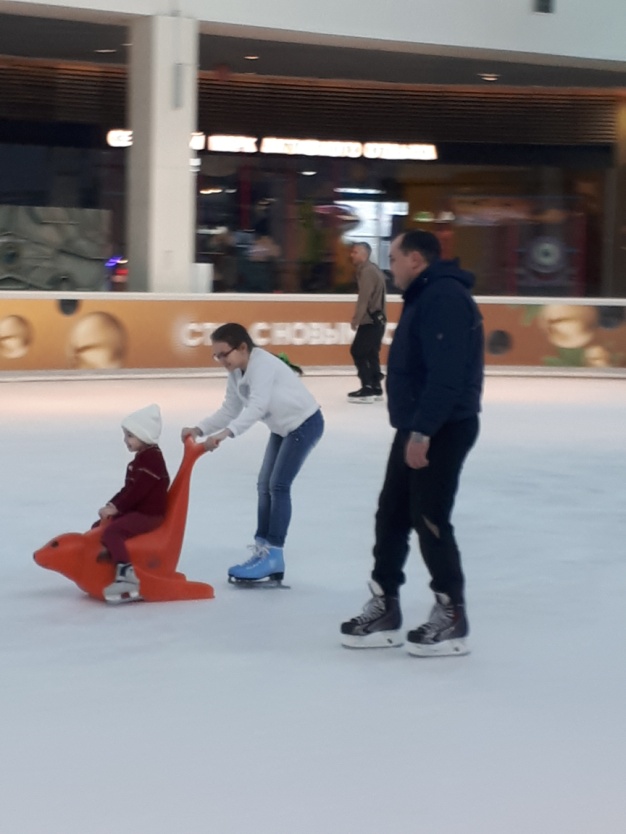 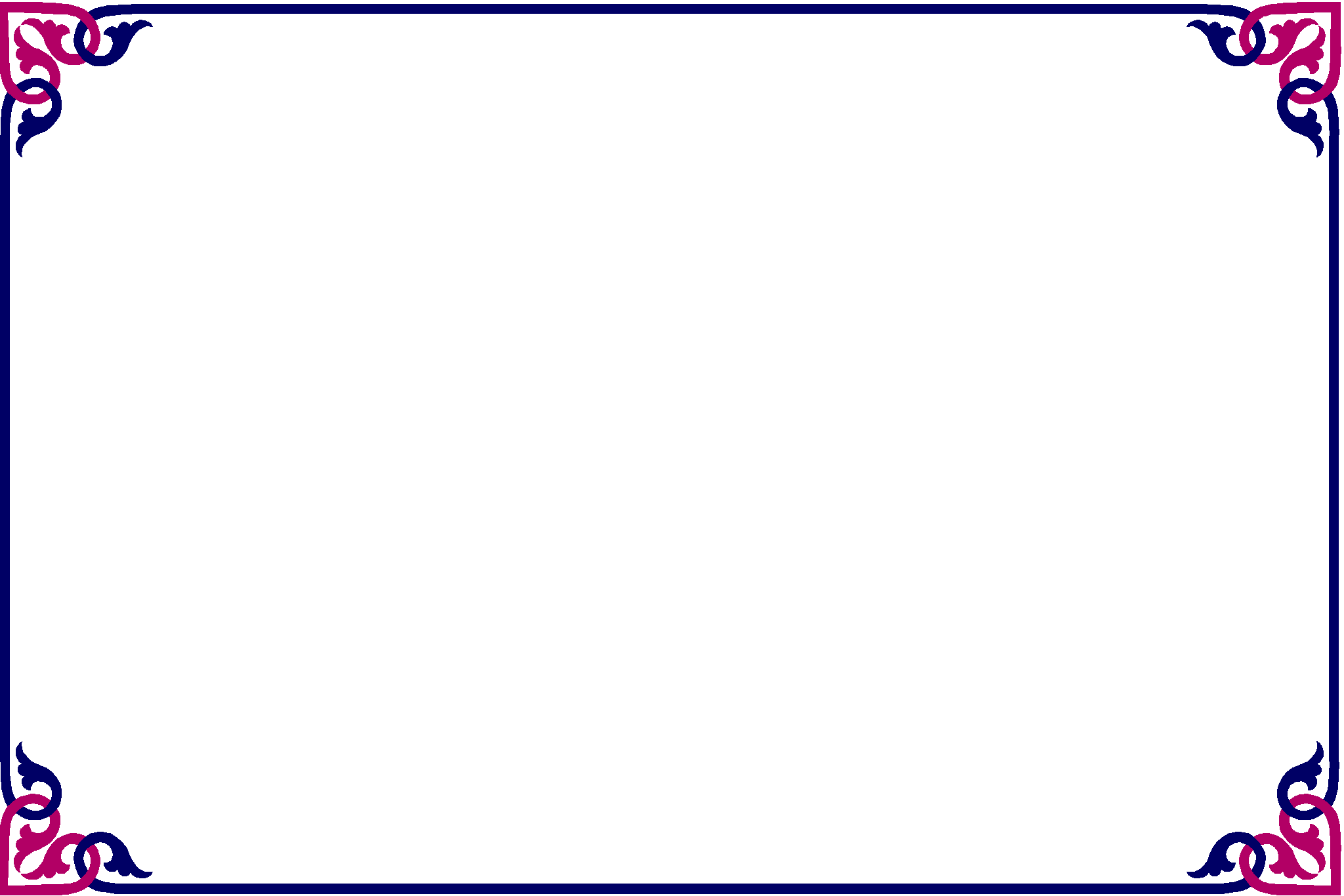 Глядя на фото Сони (старшая сестра), Настя (младшая сестра) всегда начинает спорить, что это она… И вы сейчас поймёте, почему.
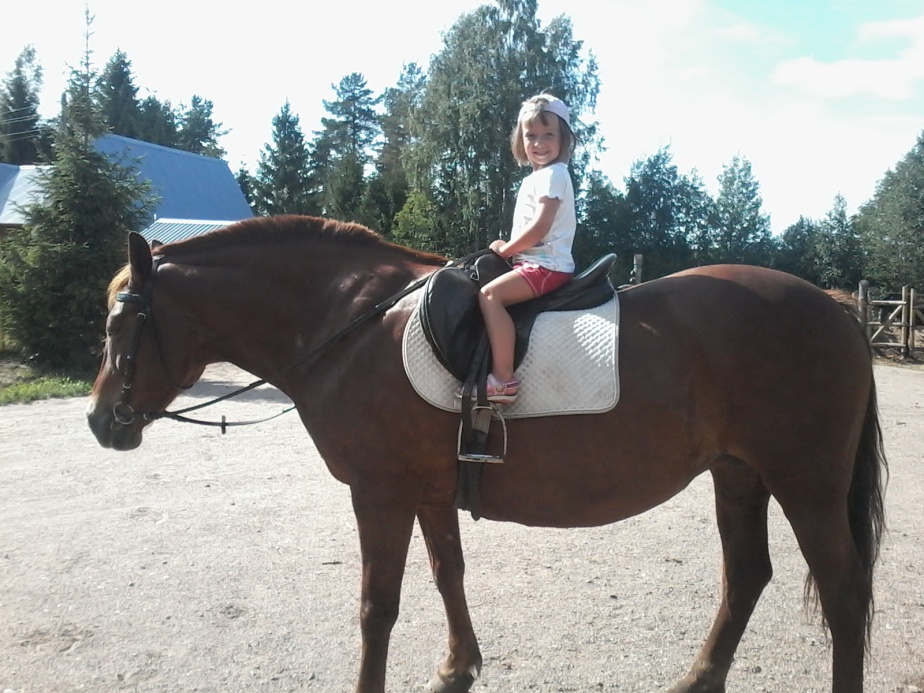 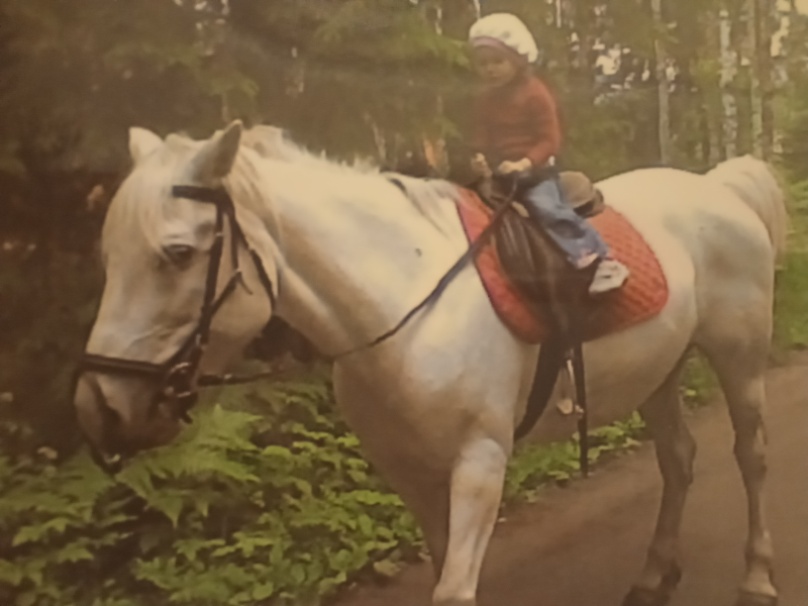 Соня 2008                 		Настя 2018
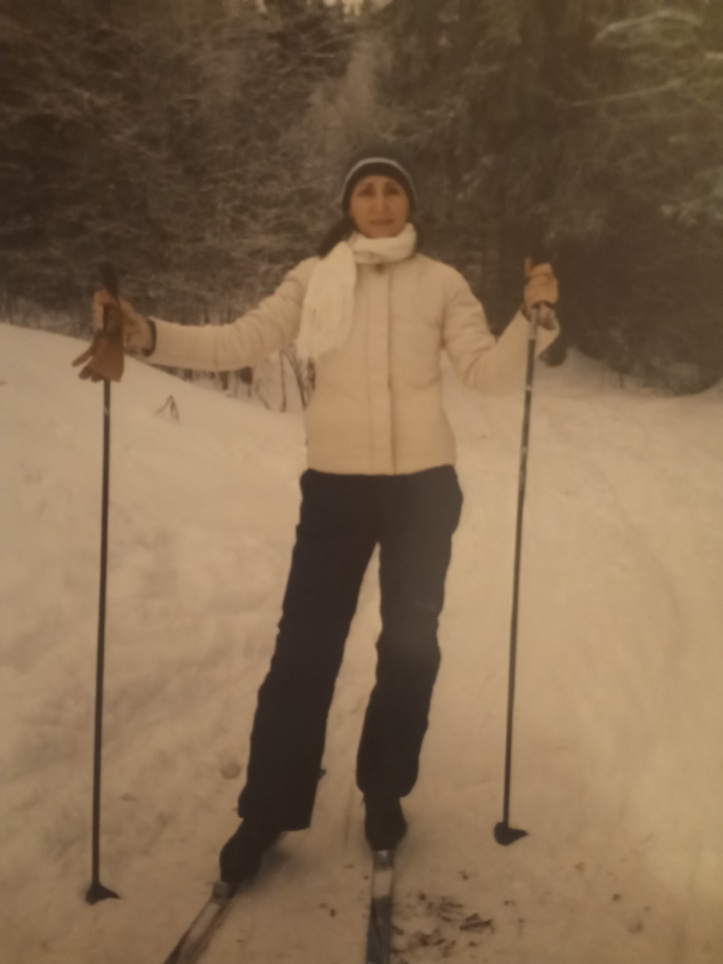 Вся земля в снегу,
Я на лыжах бегу,
Ты бежишь за мной.
Хорошо в лесу зимой
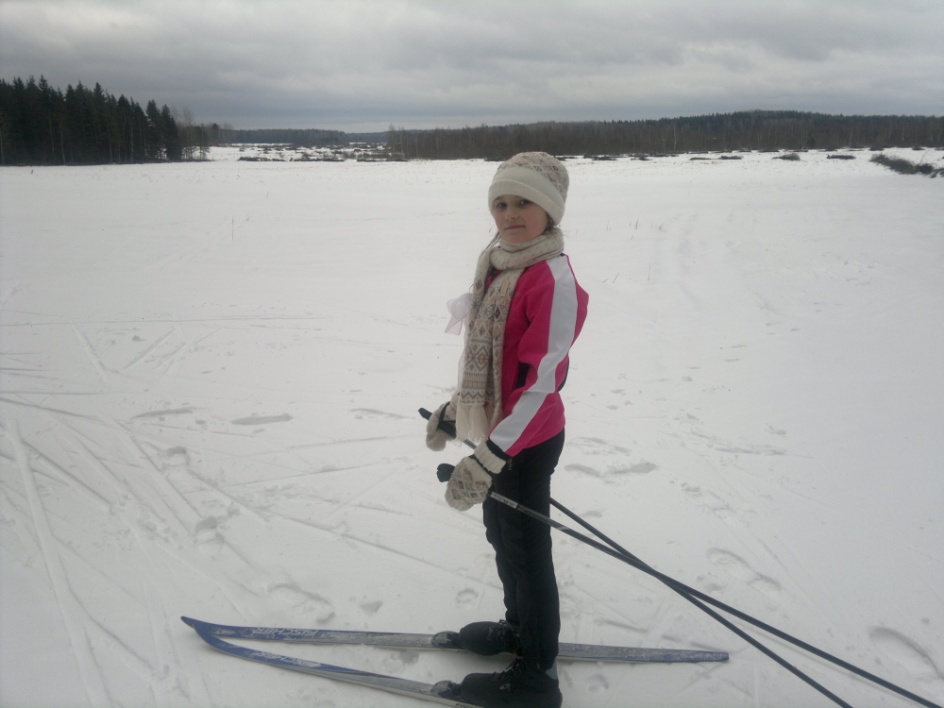 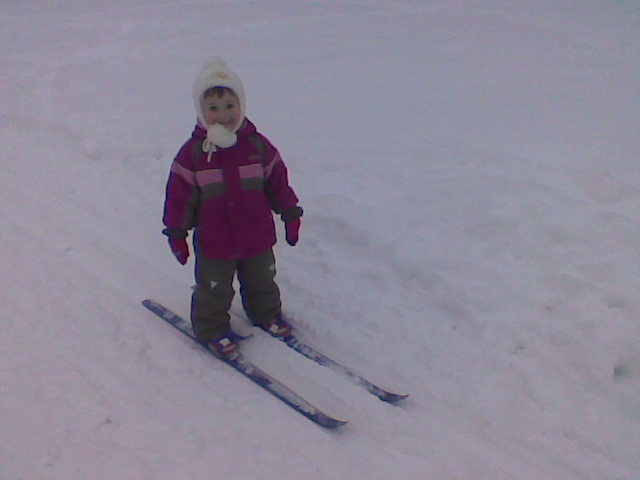 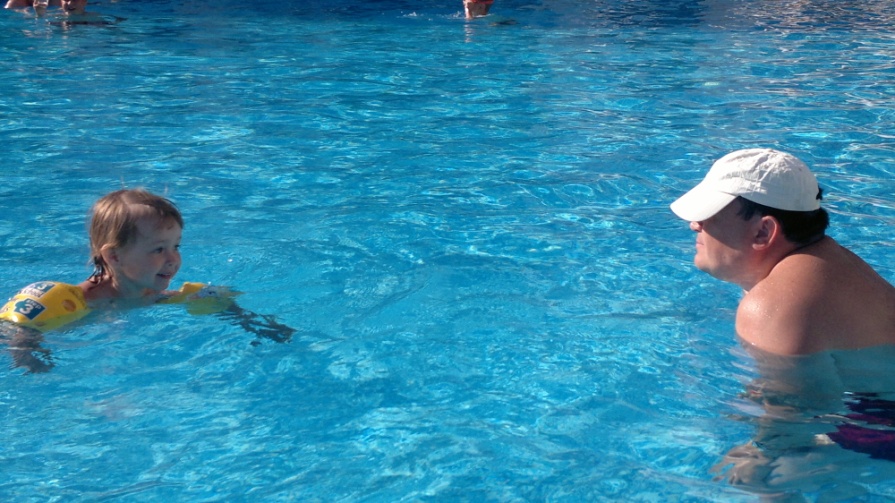 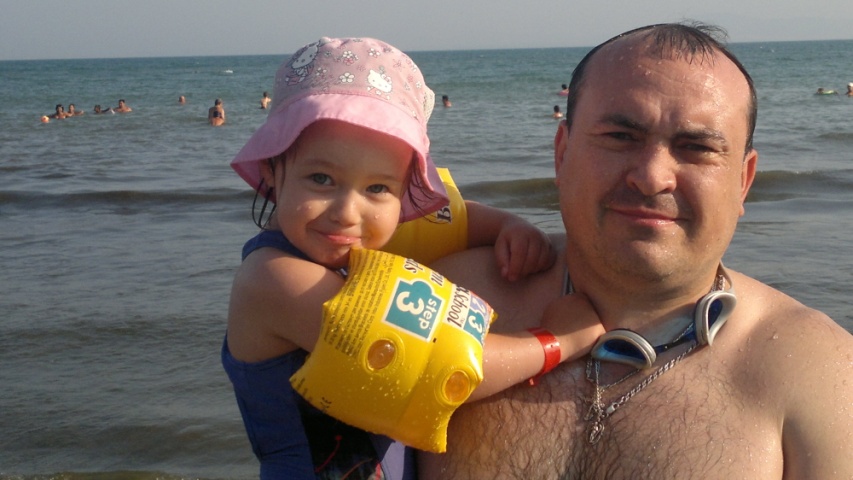 Солнце, воздух и вода – Наши  лучшие друзья.С ними будем мы дружить,Чтоб здоровыми нам быть.
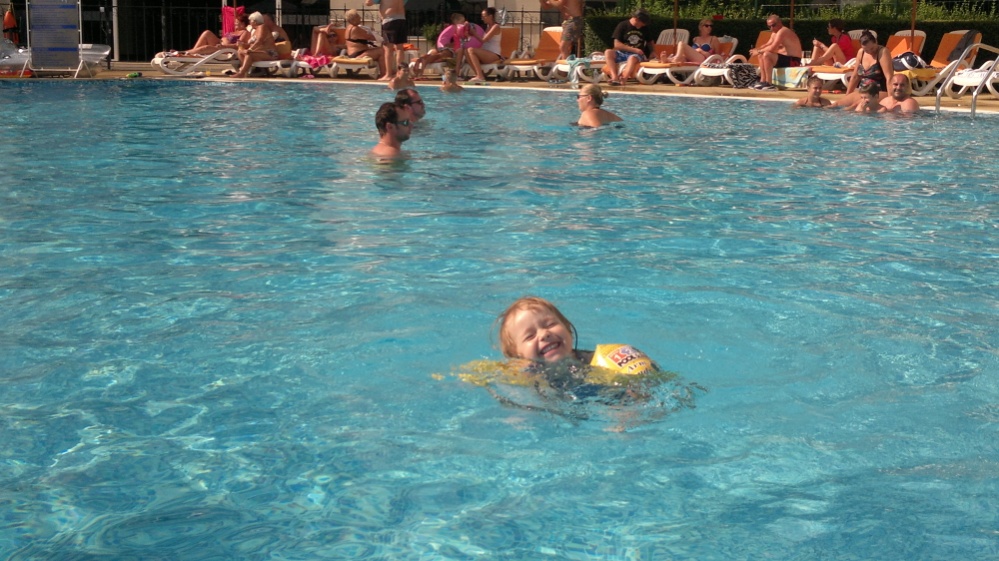 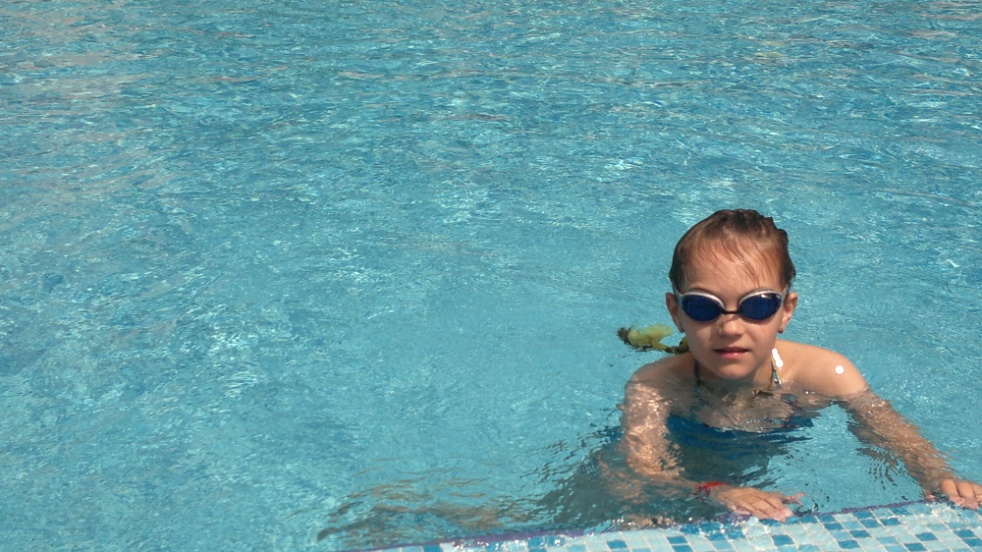 Даже ролики и защита перешли от Сони к Насте.
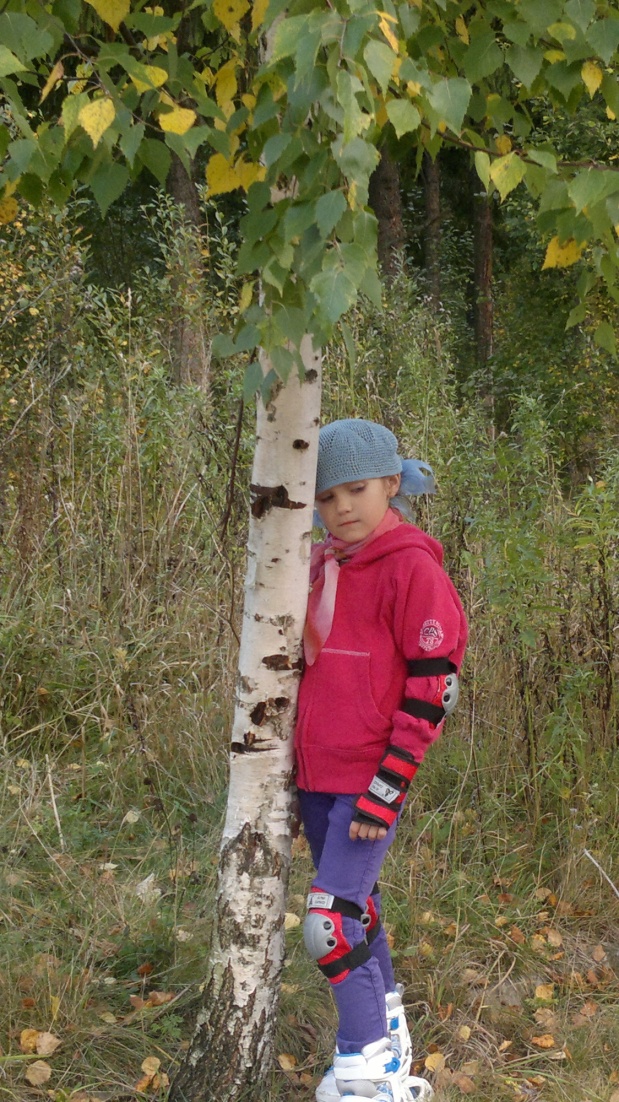 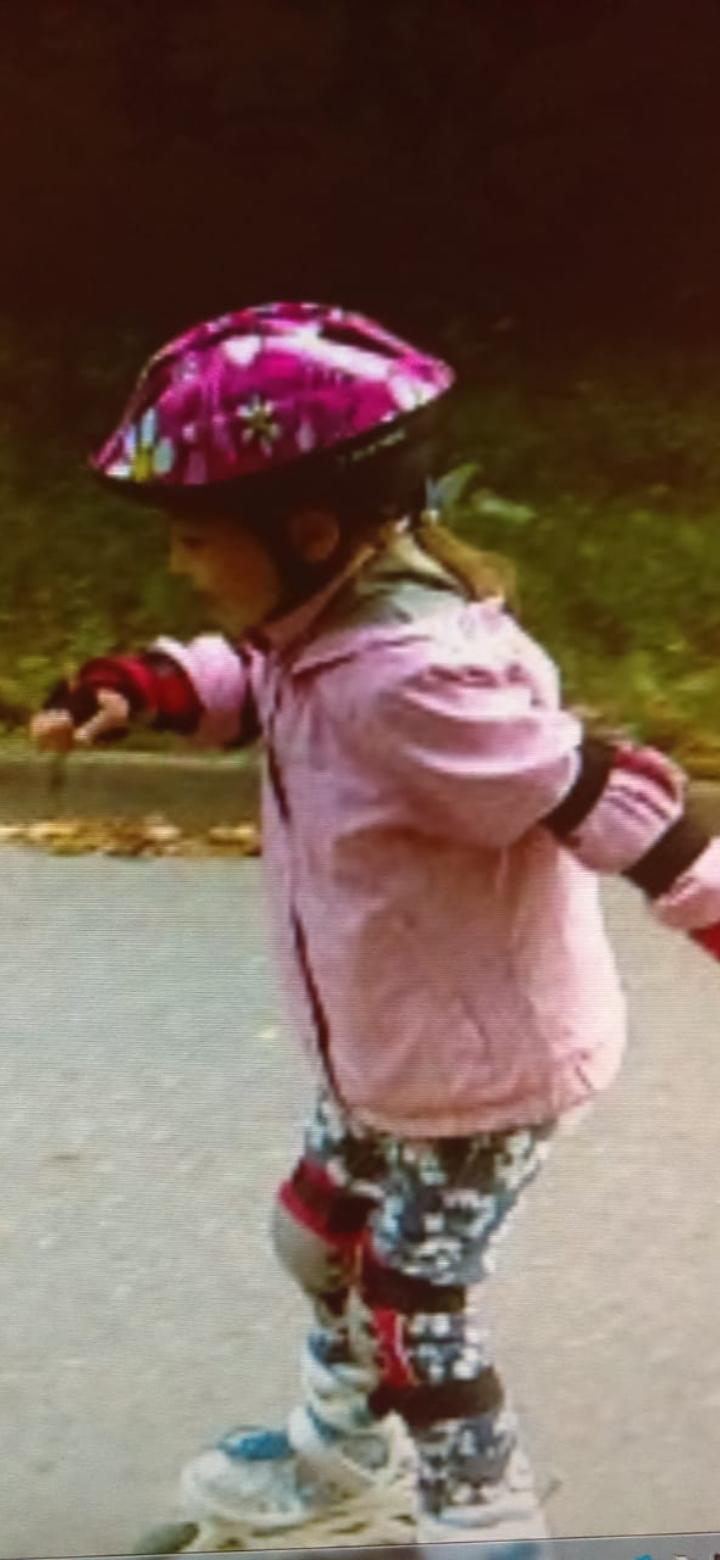 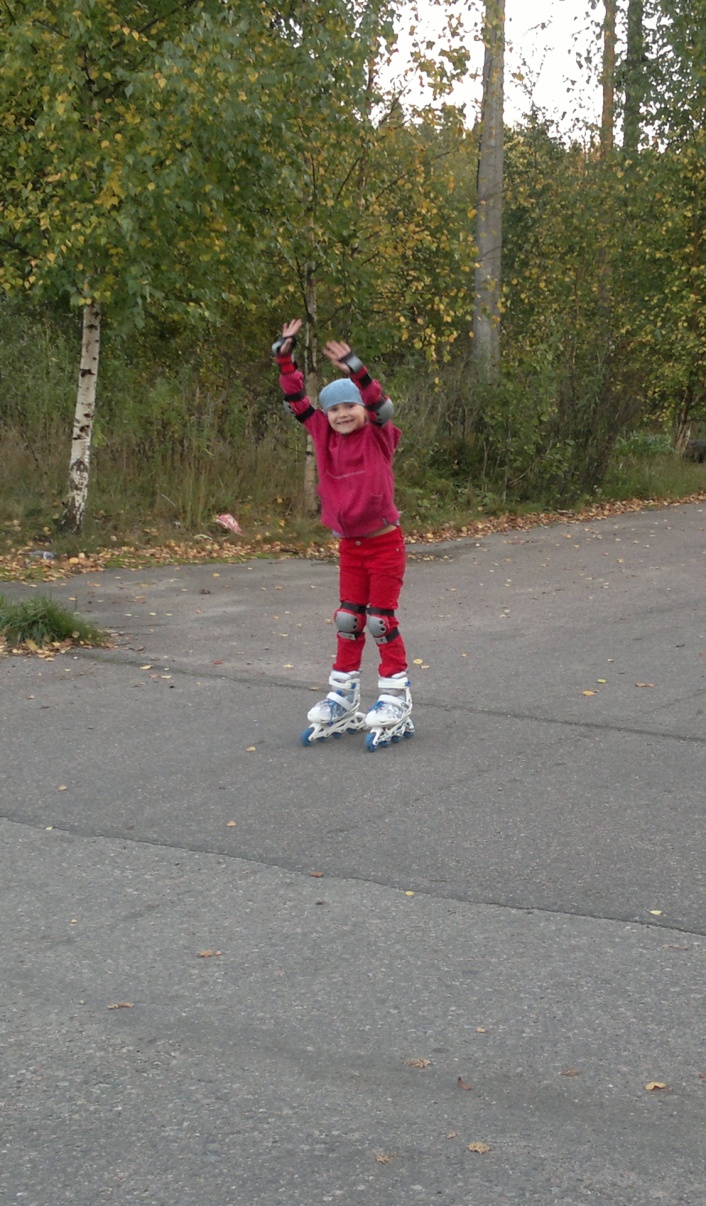 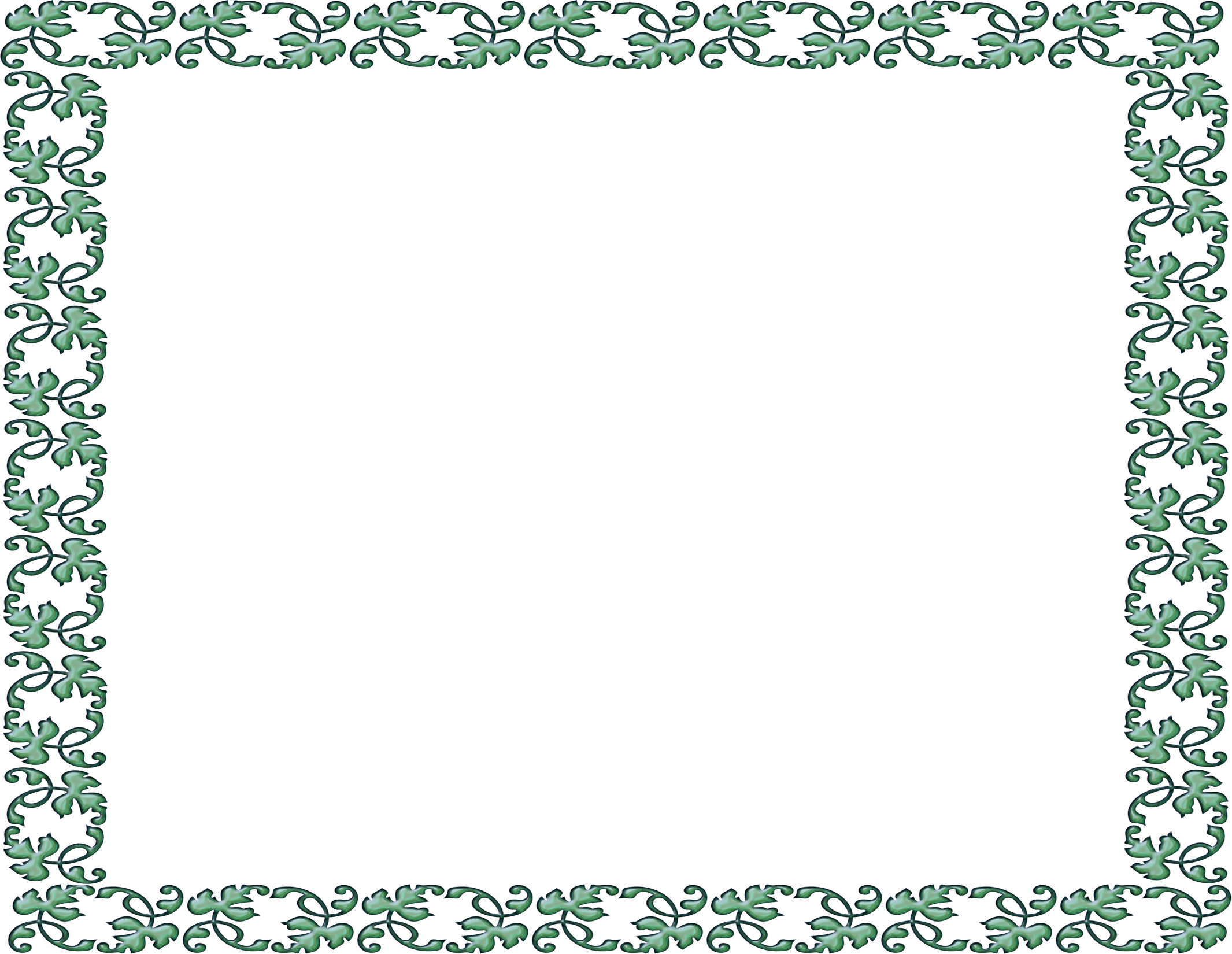 О спорт – ты мир!
Проект подготовила Шумилова София СОШ г.Светогорска 7в класс